O regime jurídico do câmbio: controlá-lo ou liberá-lo?  CriptomoedasProfessor Doutor Ruy Pereira Camilo Junior
Relevância da discussão da política cambial
Taxa de câmbio única ou múltipla?
Quantas taxas de câmbio têm a Argentina ?
Qual a importância das operações de câmbio para o dia-a-dia da advocacia?
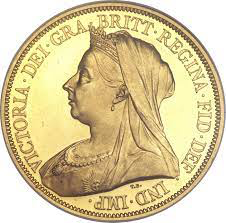 Câmbio na era do padrão ouro
Liberdade cambial

Câmbio era uma mera ¨conversão de medidas¨

Moedas de prata mexicanas usadas rotineiramente nos EUA
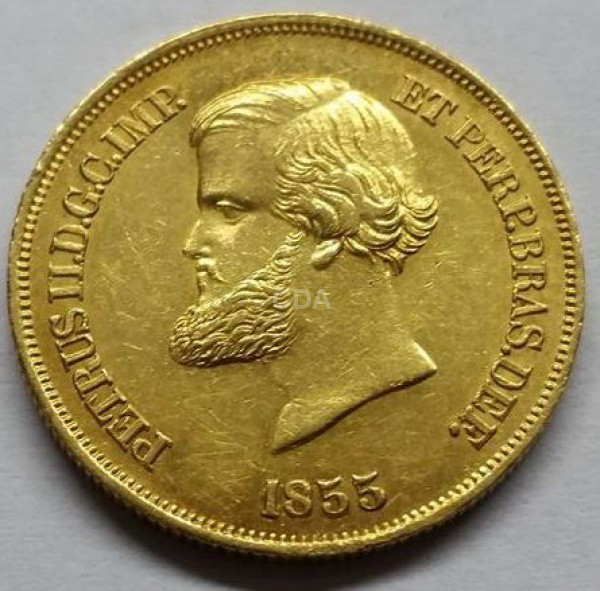 Decreto 23.501, de 1933.

Anos 20. Dispara preço do café por causa da lei seca. 1929. Colapso do preço do café leva a brutal desvalorizaçao do mil reis.

Imposição da moeda fiduciária fez-sem com implantação de controles cambiais (decreto 23.258). Monopólio do Câmbio: só por bancos habilitados. 
Osvaldo Aranha, em 1933: ¨A Liberdade de Câmbio seria a falência de nossa moeda, senão do Brasil¨.

Gustavo Franco chama período 1933-1983 a ¨Era dos Controles¨.
Curso Forçado da Moeda Nacional
Art. 1º É nula qualquer estipulação de pagamento em ouro, ou em determinada espécie de moeda, ou por qualquer meio tendente a recusar ou restringir, nos seus efeitos, o curso forçado do mil réis papel.     Art. 2º A partir da publicação dêste decreto, é vedada, sob pena de nulidade, nos contratos exequiveis no Brasil, 
a estipulação de pagamento em moeda que não seja a corrente, pelo seu valor legal.
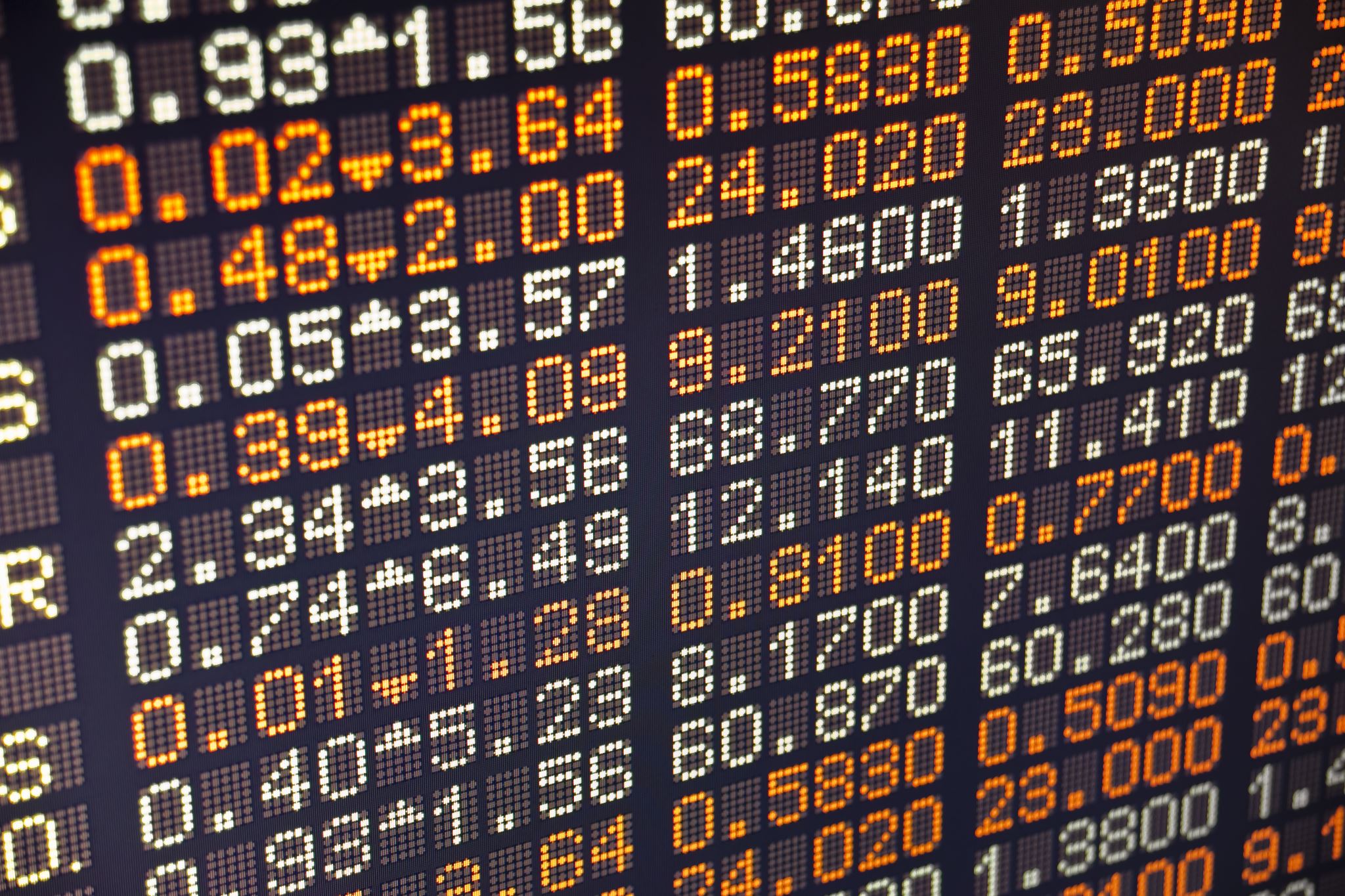 Controle Cambial Rigoroso
Licenças de Importação, por vezes com ordens de prioridade

Multas pelo não pagamento de importações 

Controle rigoroso das exportações e exigência de ingresso total das divisas *surrender of export proceeds)

Controle rigoroso de todas as demais operações cambiais , inclusive remessas de pagamentos de empréstimos, remessa de lucros

Apesar de Bretton Woods, em grande período, taxas diferentes para mercados diferentes , o que gerava arbitragem e fraudes  (EXEMPLO VENEZUELA)

Câmbios oficiais X  paralelo 
Isso tudo afetou a inserção do Brasil no mundo: ECONOMIA FECHADA, que buscava a autosuficiência
Como funcionava o controle das exportações
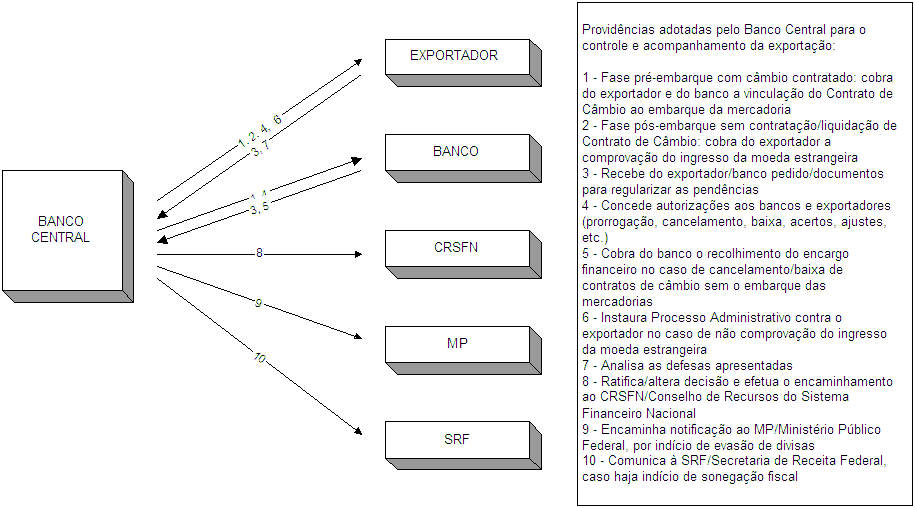 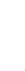 A revolução das reservas internacionais do Brasil
Unificação dos Mercados de Câmbio
Resolução CMN 365, de 2003

Maior liberdade para operação cambial

Eliminação das autorizações prévias do Banco Central
Lei 11.371, de 2006
Fim dos controles individualizados e prévios pelo BACEN

Controle global das operações, pelo registro no SISBACEN

Fim da multa para importação

Simplificação procedimental
Contrato de câmbio
Compra e venda que tem por objeto divisa estrangeira
Continua sendo atividade privativa de instituições financeiras e de câmbio (Eduardo Salomão no entanto defende ser possível contrato privado de câmbio)
Podem instituições não financeiras operarem com derivativos de câmbio na B3, mas liquidação de faz em moeda nacional.
Resolução 3568, de 2008 – Principiológica, não detalhista
Art. 8º As pessoas físicas e as pessoas jurídicas podem comprar e vender moeda estrangeira ou realizar transferências internacionais em reais, de qualquer natureza, sem limitação de valor, sendo contraparte na operação agente autorizado a operar no mercado de câmbio, observada a legalidade da transação, tendo como base a fundamentação econômica e as responsabilidades definidas na respectiva documentação.

 § 1º O disposto no caput compreende as compras e as vendas de moeda estrangeira, por pessoas físicas ou jurídicas, residentes, domiciliadas ou com sede no País, para fins de constituição de disponibilidades no exterior e do seu retorno.

KNOW YOUR CUSTOMER (KYC)
Responsabilidade do agente
Art. 17. Os agentes autorizados a operar no mercado de câmbio, as empresas responsáveis pelas transferências financeiras decorrentes da utilização de cartões de uso internacional, as empresas facilitadoras de pagamentos internacionais e as empresas que realizam transferências financeiras postais internacionais devem zelar pelo cumprimento da legislação e regulamentação cambial. (Redação dada pela Resolução nº 3.997, de 28/7/2011.) 
Art. 18. Devem os agentes autorizados a operar no mercado de câmbio observar as regras para a perfeita identificação dos seus clientes, bem como verificar as responsabilidades das partes e a legalidade das operações.
Resolução 3568, de 2008
Art. 16-A No recebimento da receita de exportação de mercadorias ou de serviços, deve ser observado que: 
I - o exportador de mercadorias ou de serviços pode manter no exterior a integralidade dos recursos relativos ao recebimento de suas exportações;
Art. 19. A taxa de câmbio é livremente pactuada entre os agentes autorizados a operar no mercado de câmbio ou entre estes e seus clientes.
O novo Regime Cambial (Lei 14.286, de 2021)
Simplifica e consolida a legislação cambial.
Permite operações de câmbio por pessoas físicas, desde que de modo eventual, no limite de Us$ 500 por pessoa.
Permite viajar com  US$ 10 mil 
Bancos e instituições financeiras  podem investir  no exterior recursos captados no Brasil ou fora do país, além de facilitar o uso da moeda brasileira em transações internacionais. 
Nao foram autorizadas contas em dólares no Brasil.
A lei também aumentou a lista de casos em que será permitido o pagamento em moeda estrangeira de contas em território nacional. Passam a ser permitidos os pagamentos de contratos de arrendamento mercantil (leasing) feitos entre residentes no Brasil se os recursos forem captados no exterior. Também fica valendo a exportação indireta, quando produtores de embalagens, montadores ou vendedores de insumos fornecem esses materiais ou serviços para empresa exportadora. Os pagamentos de linhas externas de crédito para as transações desses empresários poderão ser feitos em moeda estrangeira.
As empresas que remetem dinheiro ao exterior a título de lucros, dividendos, juros, pagamento por royalties e outras finalidades regulamentadas poderão fazê-lo sem a necessidade de registro perante o Banco Central, como era exigido, devendo apenas pagar os impostos.
Criptomoedas: um grande desafio para os Bancos
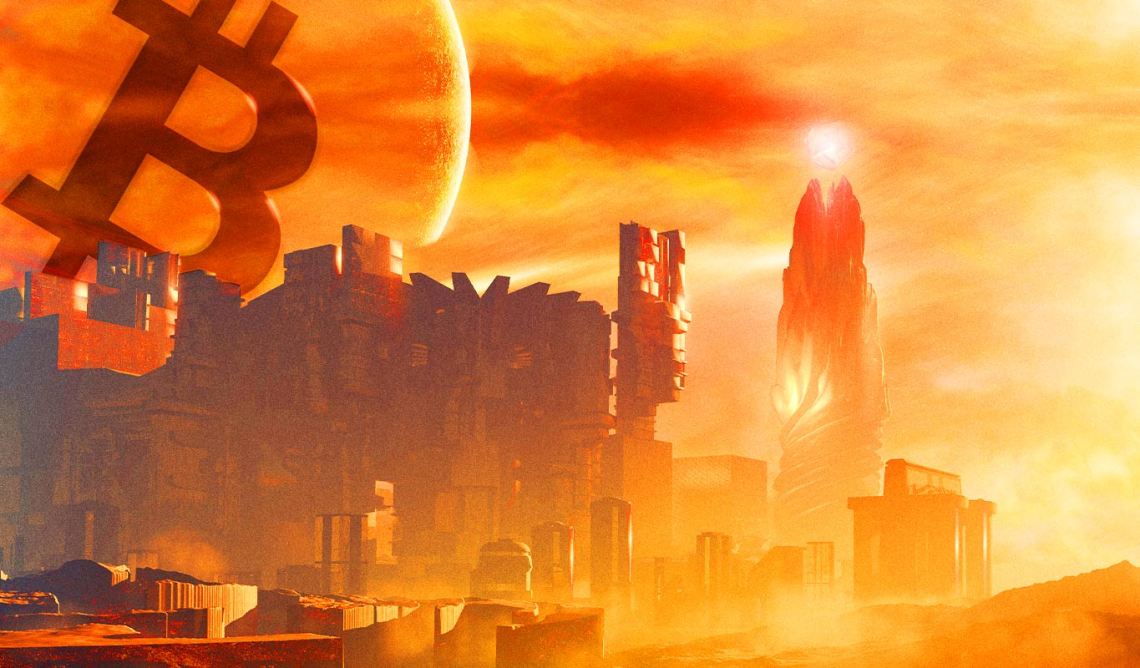 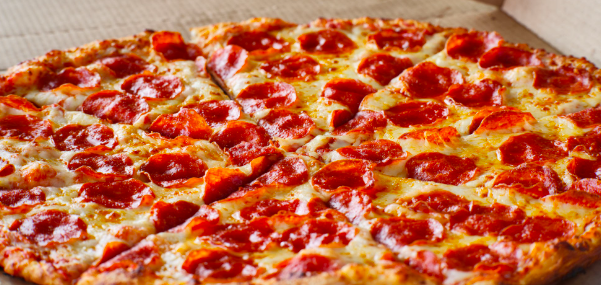 Criptomoedas
¨Tudo o que você não entende sobre moedas combinado com tudo o que você não entende sobre computadores¨

A Pizza mais cara da história da humanidade....

Em 2010, Lazlo Hanyecz pagou a Jeremy Sturdivant 10 mil bitcoins por 2 pizzas.

Hoje isso vale R$ 1,3 bilhões de reais....
Uma invenção disruptiva. Quem é SATOSHI NAKAMOTO?Foi coincidência ter lançado o bitcoin em 2008?
Blockchain: lista pública, descentralizadainalterável, cronológica
É de fato uma ¨cadeia de blocos¨
Sem intermediários nem autoridades para adjudicar conflitos
Todos os usuários podem a todo tempo conferir e validar (mecanismos de consenso).
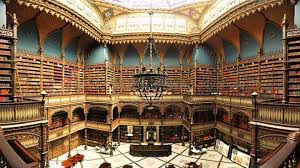 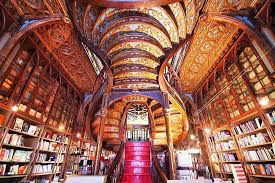 Como se fossem livros idênticos em milhões de bibliotecas do mundo]
Mas atualizados quase que simultaneamente
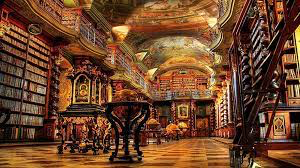 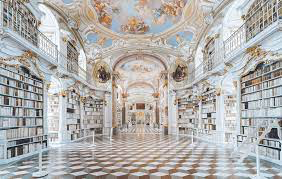 Características do Blockchain
Cyberpunks e Cyberanarchy
Impacto do blockchain para o direito.
IMPACTOS NO DIREITO COMERCIAL: Tokenização
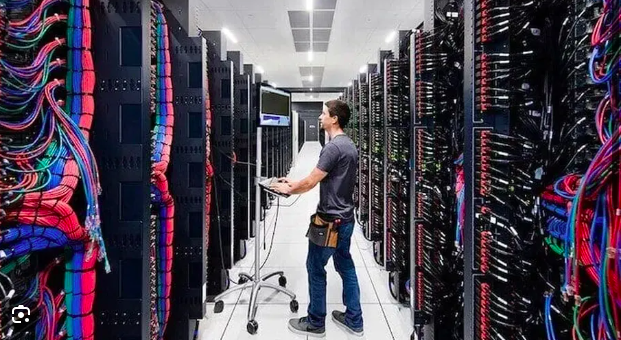 Riscos para o Blockchain
Custo Ambiental Excessivo


No entanto, mineração corresponde a 1,7 % do consumo de eletricidade dos EUA. É mais ou menos o mesmo que gastam os computadores nas residências
Incentivo ao crime
Risco Político
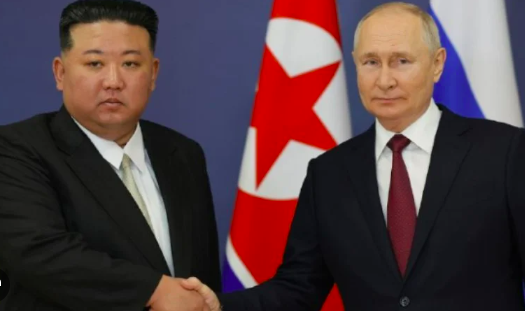 Estados podem proibir uso de criptoativos em transações

Estados podem criminalizar exchanges ou mineradoras

Estados podem bloquear sistemas de busca, ou criar firewalls nacionais.
Risco da computação quântica
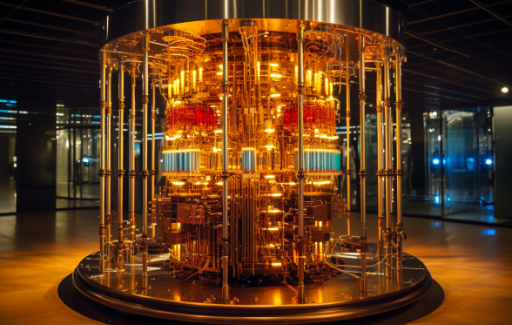 Desenvolvimento de um computador quântico poderia permitir hackeamento de códigos, ou até alteração do blockchain com validação de 51% dos nódulos.
Criptomoeda
Como surgem as criptomoedas
Criada e oferecida ao mercado através dos ICO– Initial Coin Offering. 

Flutua por oferta (mining) e demanda (impactada por decisões estatais, como ocorreu quando a China ameaçou proibi-las).

Mineração: é isso que permite que o sistema seja descentralizado. Estrutura de incentivo para criação de novos blocos pela solução de algoritmos e também para a validação  de transações. Esses serviços são pagos com bitcoin
Não se consegue falsificar, porque para validar gastaria uma fortuna em energia, pois teria de suplantar todos os outros mineradores.
Alerta sobre falta de regulação
CVM E BACEN costumas emitir notas alertando que não supervisionam e nem autorizam ICOS, e que podem ser esquemas de Ponzi (Pirâmides)


Caso do Farao dos Bitcoins
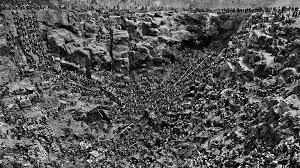 Há limite de 21 milhões de bitcoins. Escassez. Podem ser transferidos 0,000000001 bitcoins. 
Mineração vai ficando mais difícil. Incentivo á adoção precoce.
Diante da mineração industrial, só mediante pool pode investidor individual conseguir minerar de forma econômica
Bitcoin
Criptomoedas
criptowallet
O cuidado com as senhas... E com a perda do computador
Número de Usuários de Criptomoedas
Zero

                                                                      200 milhões

2030                                                                    1 bilhão (est.)
Mas houve grande queda, após o pico
Problemas do bitcoin
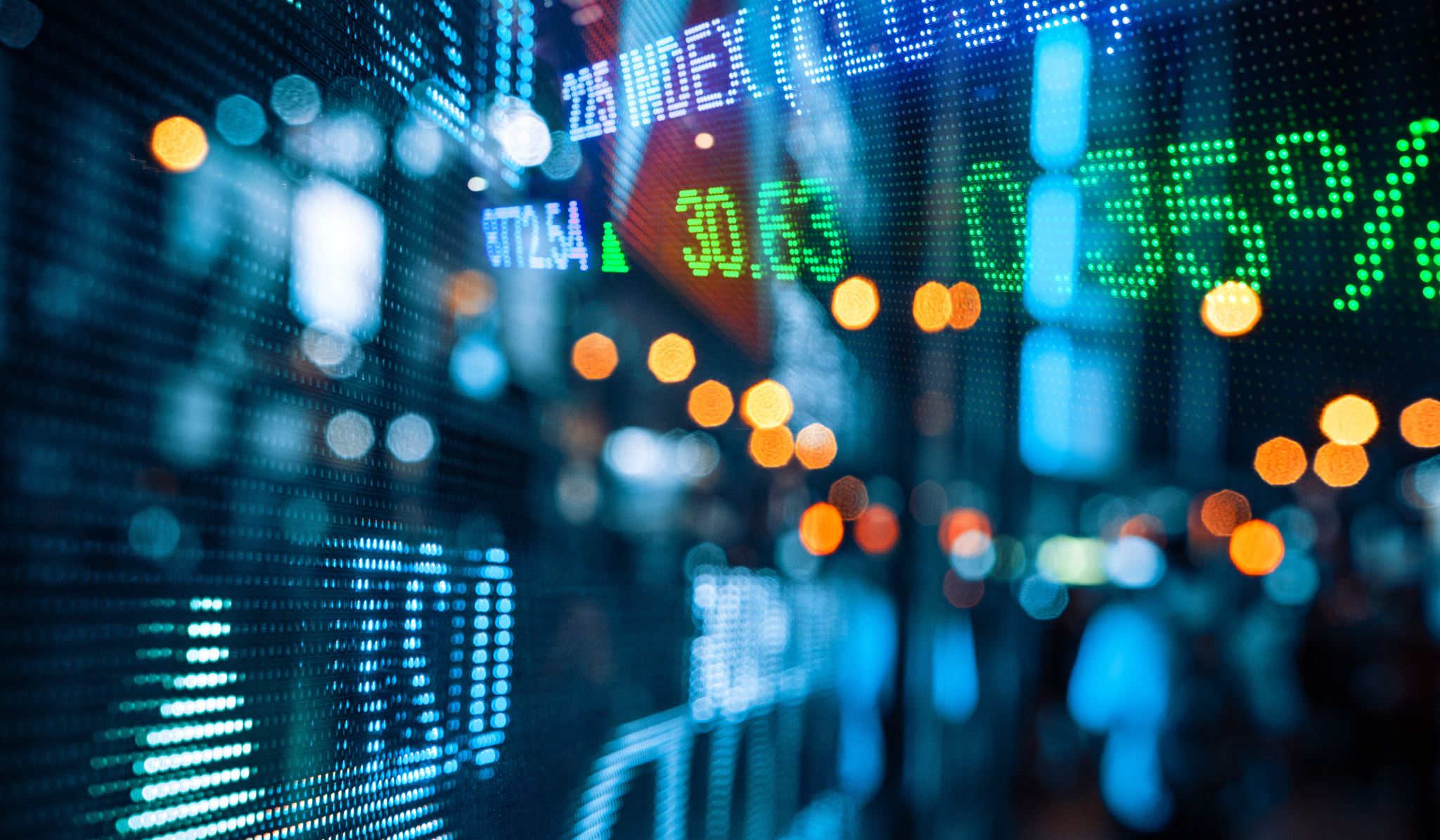 Por que a Criptomoeda desafia o sistema bancário?
Desafiospara o Direito Bancário
No entanto....
STABLECOINS
Para evitar volatilidade, é uma criptomoeda lastreada em outra criptomoeda, ou em moeda fiduciária, ou em metais preciosos ou commodities.

Mas podem sofrer ataques.

Colapso da moeda Luna, do Blockchain Terra
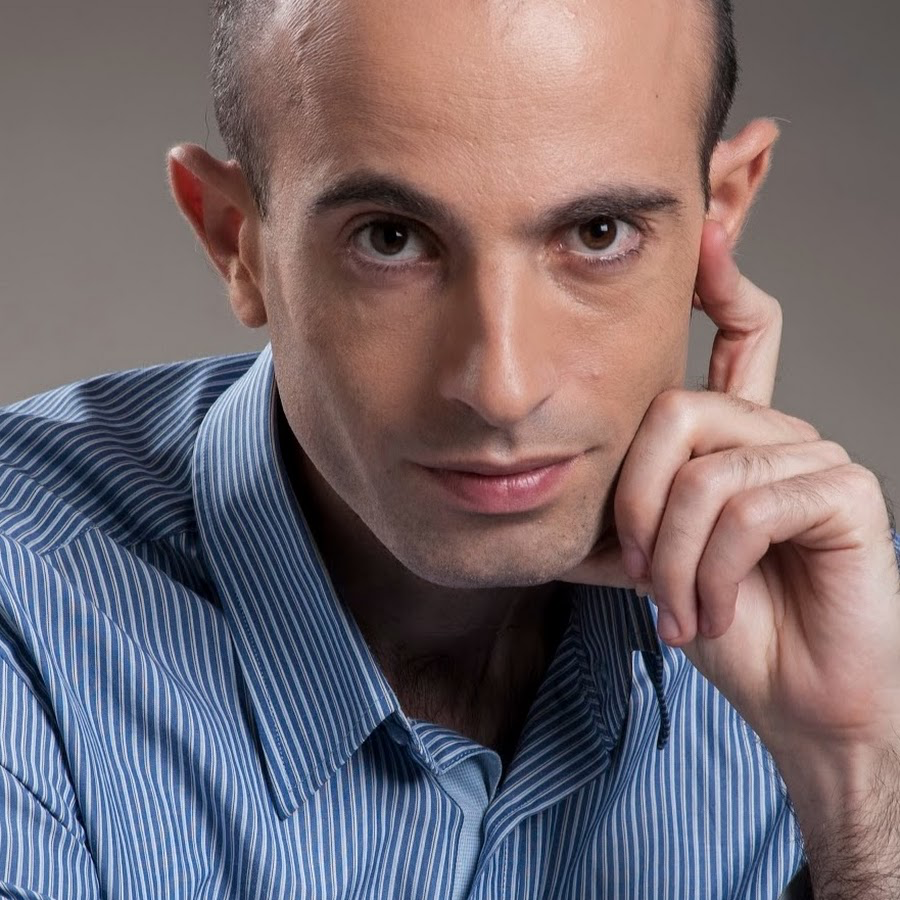 Yuval Harari (Fronteiras do Pensamento de 2021)
Criptomoeda se baseia na desconfiança, como ocorre com padrão ouro.
Mas economia do futuro se assentara na confiança. E bancos centrais precisam ter o poder de criar moeda fiduciária